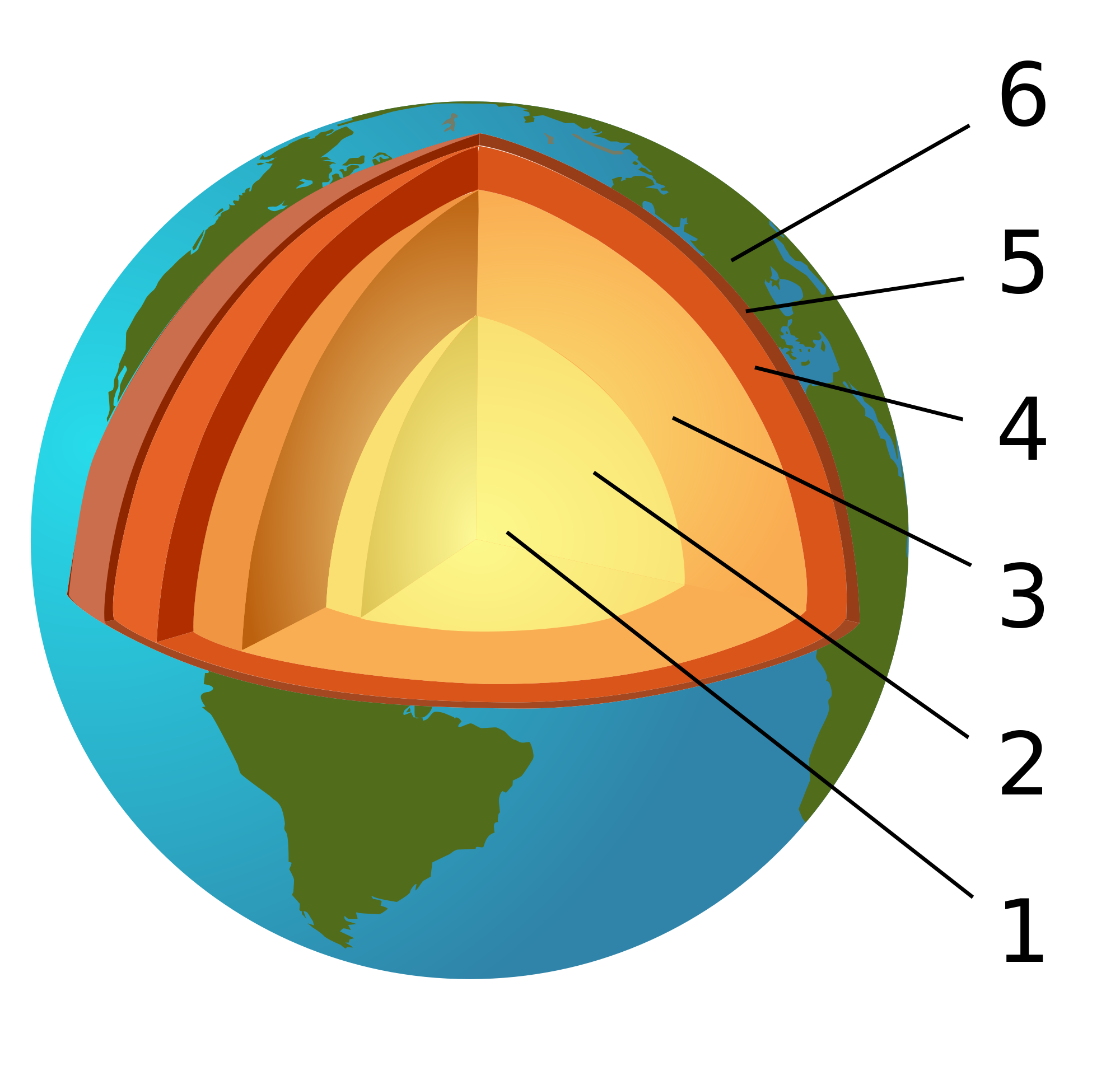 For questions
27 & 28
27. Which layer is 
the inner core?
28. Which layer 
or layers are
 the mantle?
#19
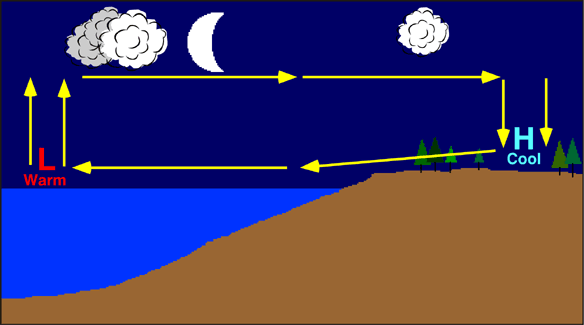